ЯКІСТЬ ЯК ОБ'ЄКТ УПРАВЛІННЯ
Тема 13
В даний час слово «якість» займає одне з перших місць по частоті використання в публікаціях, присвячених процесам виробництва. І це цілком логічно, оскільки немає актуальнішого завдання, ніж забезпечення високої якості продукції.
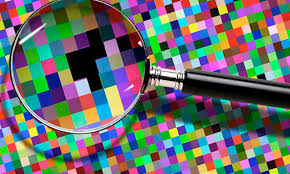 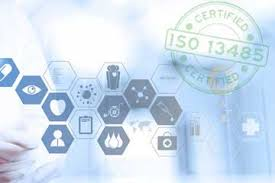 Що ж таке якість?
Впродовж всієї історії розвитку філософії не припинялися спроби знайти всеосяжне визначення поняттю «якість». Але всі вони зводилися до розуміння якості як визначеності, спільності і цілісності всіх істотних ознак предмету, що додають йому відносну стабільність і що відрізняють від інших предметів. 
У другій половині ХХ століття сформувалося і набуло поширення таке визначення, відповідно до якого під якістю продукту стали розуміти його властивість (здатність) задовольняти потреби і очікування конкретного споживача.
Тлумачний словник російської мови (С.И.Ожегов, Н.Ю.Шведова, М., 1997р.) дає два визначення: якість – сукупність істотних ознак, властивостей, особливостей, що відрізняють предмет або явище від інших і додають йому визначеність; якість – та чи інша властивість, ознака, що визначає достойність чого-небудь.
У побуті в термін «якість» уживається в різних сенсах. Під якістю об'єкту (продукції, послуги) часто мають на увазі їх особливі властивості. Наприклад, під якістю тканини або паперу, розуміють тільки певні сорти цих товарів.
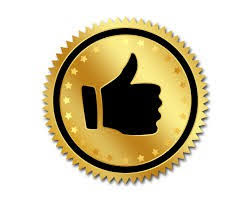 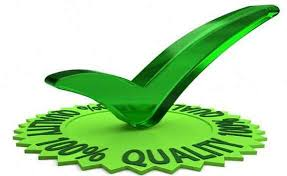 Часто під якістю розуміють клас (рівень вимог), який можна встановити для продукції, наприклад, вищий ґатунок (категорія), 1 ґатунок (категорія) і ін. Це невірно. Якщо продукція задовольняє визначеним, нехай навіть і обмеженим, вимогам, вона буде якісною.
Якість досягнута, якщо вимоги будуть задоволені через властивості об'єкту, і незалежно від того, чи високі ці вимоги чи низькі. Таким чином, якість - є ступінь задоволення вимогам через властивості продукції.
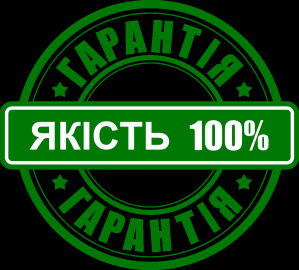 Якість можна представити у виді піраміди. Нагорі піраміди знаходиться якість усієї роботи, яка виконується для досягнення необхідної якості всієї продукції. Нижче - якість підприємства, що пов'язана з забезпеченням організаційно-технічного рівня виробництва і необхідних умов праці. Ще нижче - якість роботи, що включає систему планування, прийняття рішень, контроль якості, навчання і мотивація персоналу, якість технологічних процесів і т.п. В основі піраміди - якість продукції, що є наслідком якості всієї роботи і визначається перерахованими вище складовими піраміди.
Піраміда якості
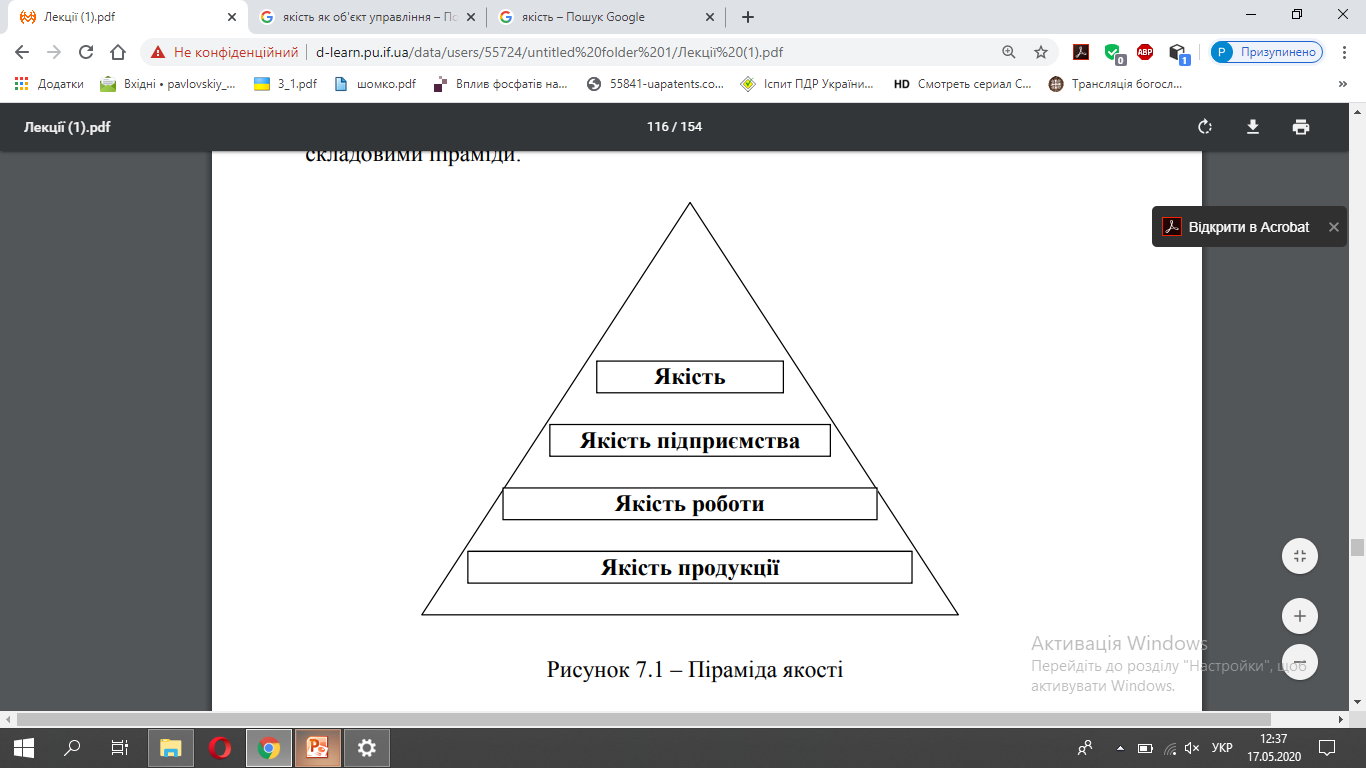 Основні чинники, що впливають на якість:
Основні чинники, що впливають на якість:
Чинники, що впливають на якість продукції, можуть також підрозділятися на об'єктивні (технічний рівень виробництва, устаткування, організаційна підготовка виробництва, рівень технології і ін.) і суб'єктивні (особиста зацікавленість в результатах праці, рівень освіти, професійна майстерність працівників і ін.).
Чинники, які здатні змінити властивості і показники продукції, можна згрупувати в чотири групи: предмети праці, засоби праці, процес праці і нормативно-технічна документація. 
Нормативно-технічна документація - це проекти, робочі креслення, методики, інструкції, стандарти і т.п. 
Предмети праці – це сировина, матеріали, напівфабрикати і т.п.
 Засоби праці – це будівлі, спорудження, устаткування, інструменти, засоби зв'язку і т.д. 
Процес праці зв'язаний з організаційною структурою і організацією управління підприємством в цілому. Процес праці визначають форми організації виробництва і праці, структура, маркетинг, виробничі умови, функціональна діяльність, планування ціноутворення, економічне стимулювання і т.п.
Еволюція якості і систем управління якістю
Історія якості почалася з виникненням виробництва товарів і послуг, і розвивалася у міру розвитку виробничих процесів. З часом змінювалося відношення до якості продукції, але у всі часи якість була об'єктом підвищеної уваги.
 В середні віки майстерні ремісників об'єднувалися в цехи, продукція виготовлялася по певному зразку, з хорошої сировини. Процес виготовлення виробу знаходився у полі зору майстра, він і робочі були відповідальними за результати своєї праці. В той же час, якість продукції давала підставу ремісникам відчувати задоволення від своєї роботи.
Поступово управлінська діяльність удосконалювалася, але як самостійний науковий напрям сформувався лише в ХІХ столітті. Вважається, що початок управлінню як науці було покладено в 1886 р. американським інженером Ф. Тейлором, якого тепер називають «батьком наукового управління».
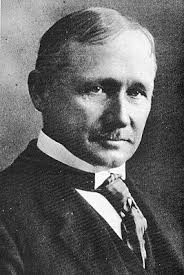 Розроблені їм на початку ХХ століття принципи збереглися до цих пір. У своїх наукових працях Ф. Тейлор приділяв багато уваги цеховому менеджменту, вдосконаленню ручної праці. Він вважав кращим методом управління - це єдність наступних принципів:

-вироблення наукових основ виробництва;
науковий підбір робочих; 
наукове навчання і тренування робочих; 
тісна і дружня співпраця між адміністрацією і робочими.
В історії розвитку управління якістю продукції в двадцятому сторіччі прийнято виділяти декілька етапів, з тривалістю кожного – двадцятиріччя, які отримали такі умовні назви: 
 механічний контроль (до 1900 року);  
контроль майстра (1900-1920 рр.); 
інспекційний контроль (1920-1940 рр.);  
статистичний контроль (1940-1960 рр.);  
забезпечення якості (1960-1980 рр.);  
загальне управління якістю (1980-2000 рр.).
На першому етапі кожен працівник сам відповідав за продукцію власного виготовлення, виконану за допомогою ручної або машинної праці. 
Другий етап умовно належить до періоду з 1900 по 1920 роки. Суть його полягала в тому, що основна відповідальність за якість лягала на майстра (десятника). У цей період уводяться верхня і нижня межі якості, поля допусків, різні вимірювальні інструменти (шаблони і калібри). Були розроблені і застосовувалися різні методи стимулювання виробництва якісної продукції, а також система штрафних санкцій за брак, обґрунтовувалася необхідність запровадження незалежної посади інспектора з якості.  На цьому етапі якість продукції визначалася як відповідність стандартам.
Третій етап еволюції управління якістю охоплював період з 1920 по 1940 роки. В цей час почали з'являтися обґрунтовані Ф. Тейлором інспекції за якістю. Стала здійснюватися 100% інспекція готової продукції. Контроль якості переходив в руки спеціально навчених незалежних інспекторів з якості. Вперше стали застосовуватися методи статистичногоконтролю виробничого процесу: контрольні карти, обґрунтовувалася необхідність вибіркових методів контролю якості продукції. Велику роль у впровадженні статистичних методів у виробничий менеджмент відіграли роботи В.Шухарта (1891-1967рр.). Він увів у практику контрольні карти, заклав основи сучасної філософії якості. На цьому етапі якість визначалася як відповідність стандартам і стабільності процесів. Проводився контроль готової продукції.
Четвертий етап, з 1940 по 1960 роки, отримав умовну назву «Статистичний контроль якості», оскільки саме в цей час повсюдно розповсюджувалися статистичні методи контролю якості. Незважаючи на те, що статистичні методи були розроблені в США, там вони не отримали особливого визнання, а стали активно використовуватися на підприємствах Японії. Проблема якості в Японії стала загальнодержавною національною програмою, і при безпосередній участі К. Ісікави, статистичні методи почали вивчати з шкільної лави. На підприємствах їх вивчали в гуртках якості. На цьому етапі якість продукції, виробничих процесів, діяльності у сфері послуг визначалася як відповідність ринковим вимогам. Здійснювався контроль проектування і виробництва.
П'ятий етап охоплював період з 1960 по 1980 роки. На цьому етапі великий внесок у розвиток теорії і практики управління якістю внесли Е.Демінг і Дж.Джуран. Особливу роль в забезпеченні якості продукції вони відводили вищому керівництву фірми. Філософія якості і методи його забезпечення, розроблені цими ученими, пізніше лягли в основу теорії Загального управління якістю (TQM). 
На цьому етапі якість визначалася як задоволення вимог і потреб замовників і службовців. Здійснювався контроль всієї діяльності виробника.
На шостому етапі відбувається широке розповсюдження принципів TQM. Система TQМ є комплексною системою, внутрішньої діяльності організації, спрямованої на задоволення вимог споживачів до якості, на постійне поліпшення якості, на мінімізацію виробничих витрат і своєчасність постачання. Розробляються міжнародні стандарти ISO 9000, що являє собою настанови щодо розроблення і впровадження ефективної системи якості як у сфері виробництва, так і у сфері послуг.
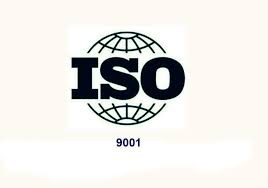 Щоб переконатися, що в організації є система якості, споживачі або органи влади можуть зажадати підтвердження відповідності системи якості вимогам стандартів серії ISO 9000. Виконання вимог стандартів ISO 9000 не означає, що кожен продукт або послуга відповідає вимогам споживача; це означає тільки те, що використовувана система якості здатна задовольнити вимоги споживача. 
Усесвітній успіх ISO 9000 як практичного способу, який дозволяє виробникам демонструвати виконання єдиного міжнародно-визнаного стандарту системи якості, послужив створенню подібного стандарту у сфері управління виробництвом з погляду навколишнього середовища і безпеки - ISO 14000.
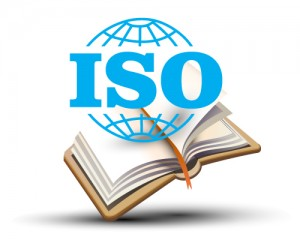 Таким чином, на цьому і сучасному етапі якість визначається як задоволення вимог і потреб замовників. Здійснюється управління якістю підприємства і управління якістю суспільства в цілому.
 Сьогодні міжнародні стандарти дозволяють організувати на підприємствах ефективну роботу в області якості в самому широкому розумінні.
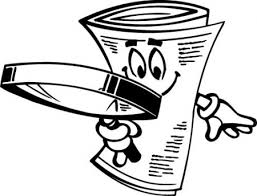